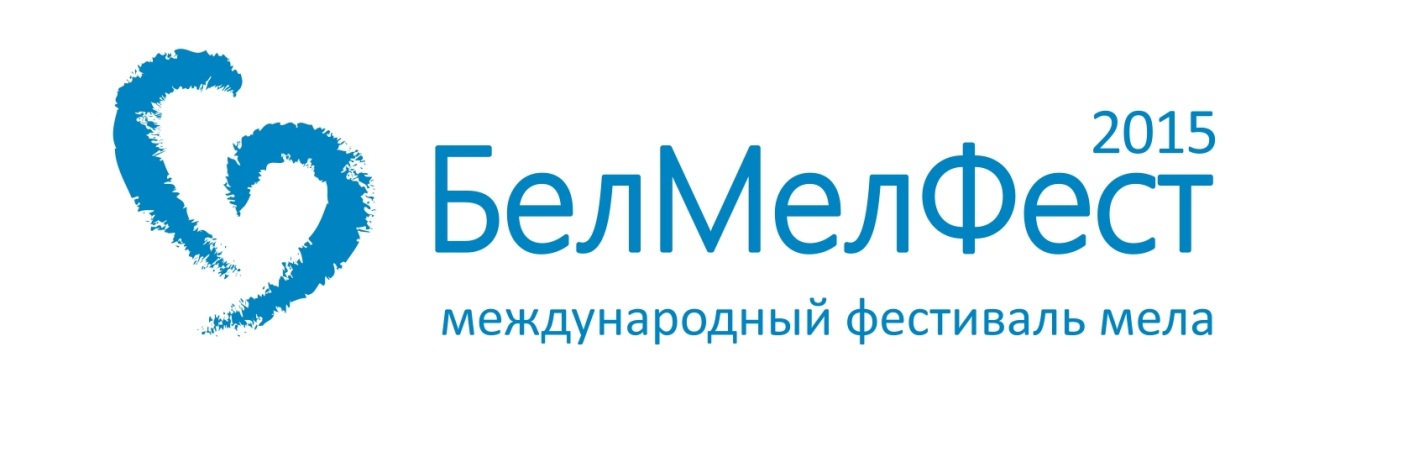 Лучший проект по продвижению территорий
Белгород 2015
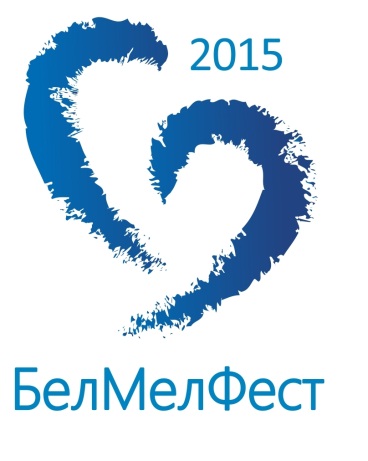 Цель и задачи проекта
позиционирование Белгорода как города с самобытной историей и уникальными природными ресурсами
Задачи:
повышение узнаваемости города в России и за рубежом, 
развитие международного и межмуниципального сотрудничества, 
патриотическое воспитание молодёжи через изучение истории города
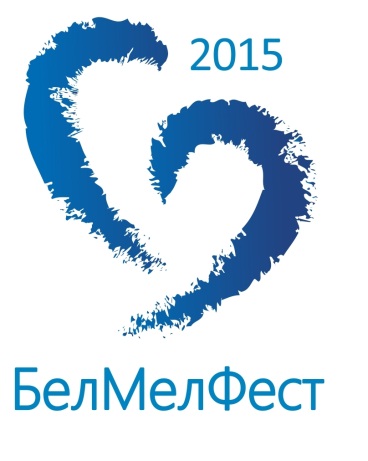 Программа фестиваля
Конкурс 3D-рисунков на асфальте
- 70-летие Победы в Великой Отечественной войне
- Год литературы в России
Белгород

Конкурс детского рисунка на асфальте
- Город Первого салюта
- Город воинской славы России
Город добра и благополучия

Конкурс среди кофеен города на лучший рисунок на меловых досках на тему о Белгороде

Конкурс видеороликов на тему «Белгород + мел»
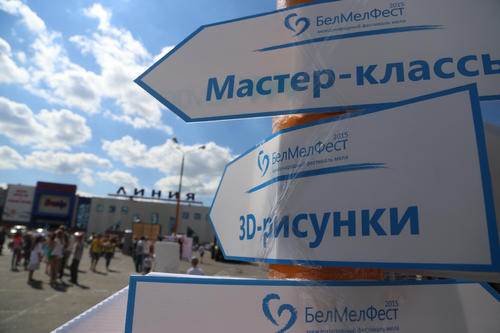 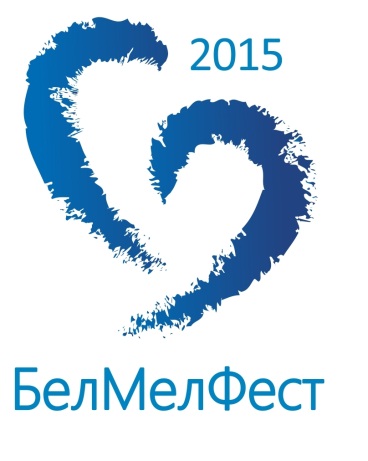 Программа фестиваля
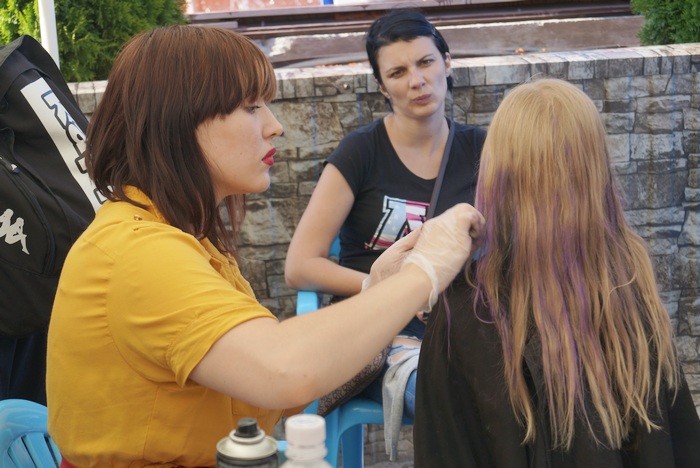 Причёски с использованием цветного мела
Выставка ретро-фотографий (1911) 
«Белгород с высоты птичьего полёта. Меловой завод»
Аниматор «Меловик»
Глыба из мела
Аквагрим
Мастер-классы ремесленников
 (вырезание из мела)
Комната Эймса
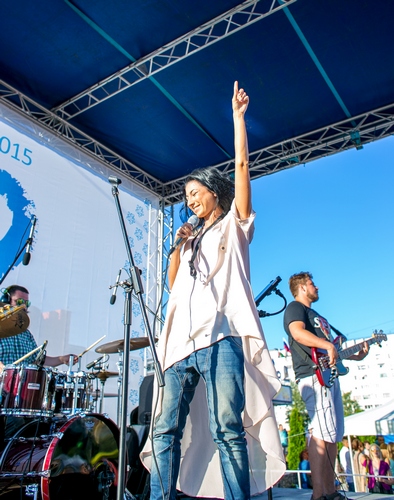 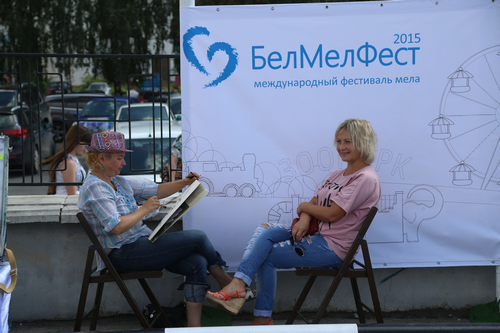 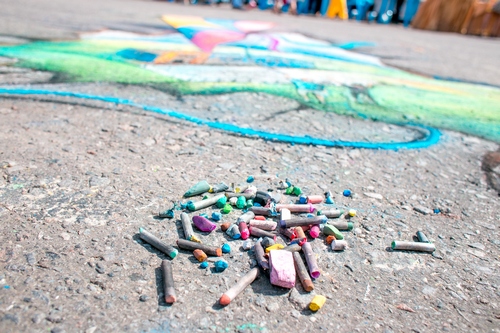 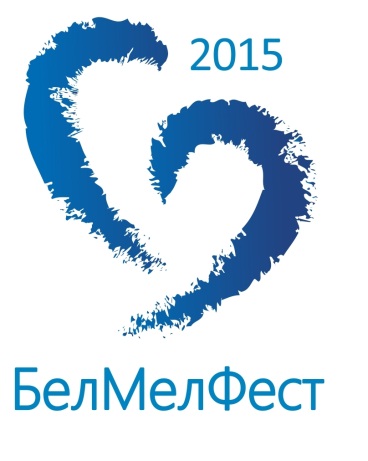 Участники фестиваля
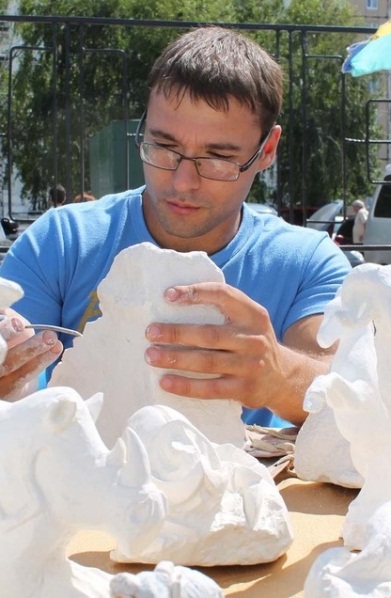 6 команд художников стрит-арта из Казахстана, Белоруссии, Ессентуков, Белгорода (12 человек)
73 участника конкурса детского рисунка
5 кофеен города Белгорода 
 5 организаций, презентующих видеоролики для конкурса и 1 частное лицо
22 мастера-ремесленника
Более 3 тысяч жителей и гостей г. Белгорода
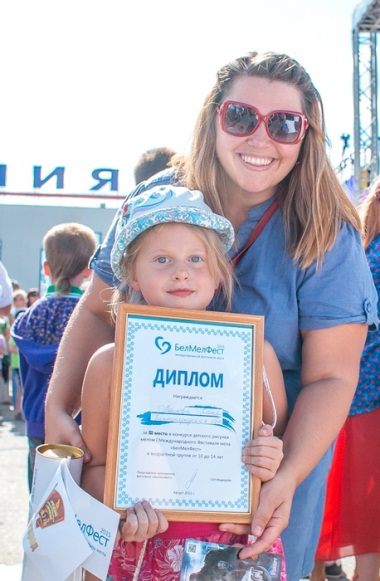 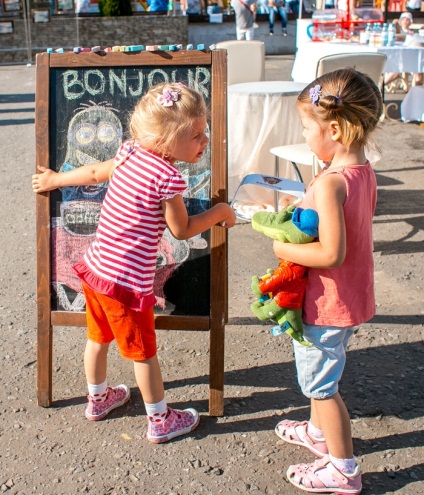 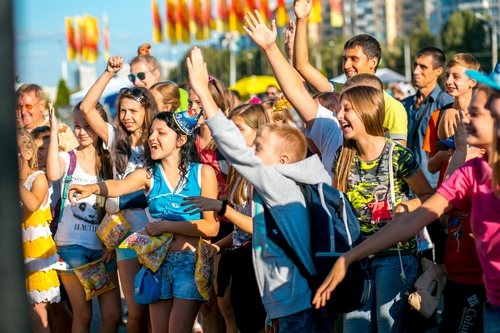 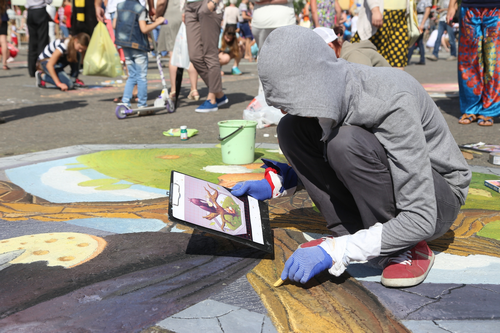 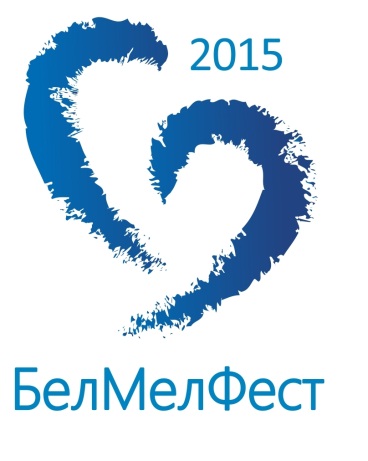 PR-кампания проекта
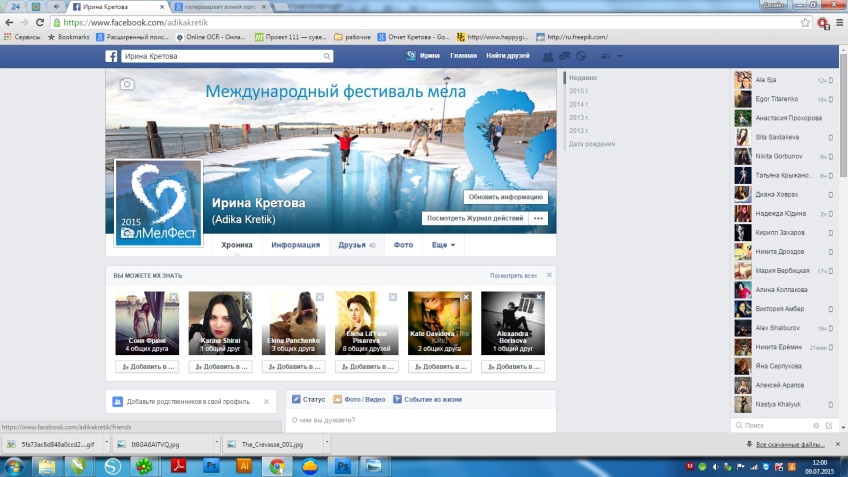 Анонсирование фестиваля в городских, региональных СМИ, интернет-СМИ
Организация пресс-конференции с участием международных команд художников
Призыв «Приди в белом» через социальные сети и СМИ
Разработка и поддержка сайта belmelfest.ru, белмелфест.рф
Постоянная  активность в социальных сетях 
Ролики по итогам фестиваля
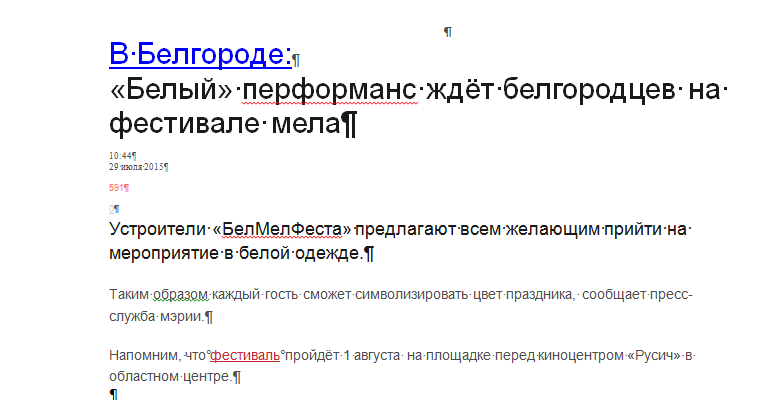 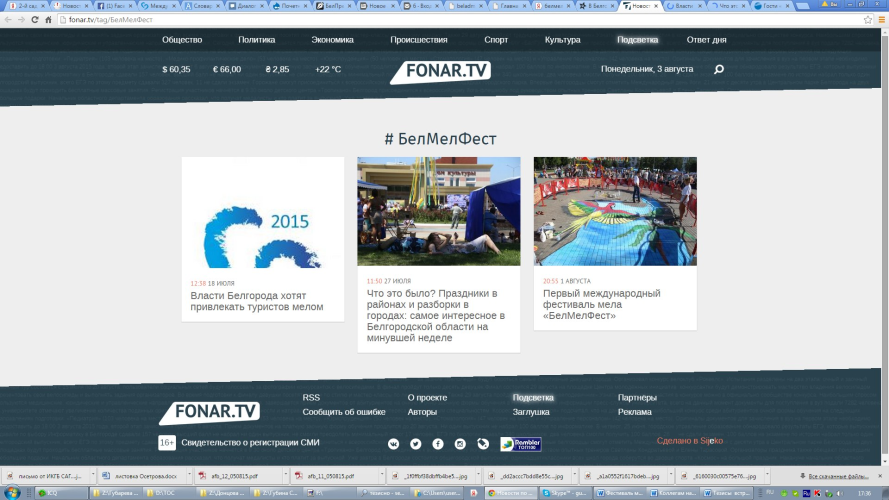 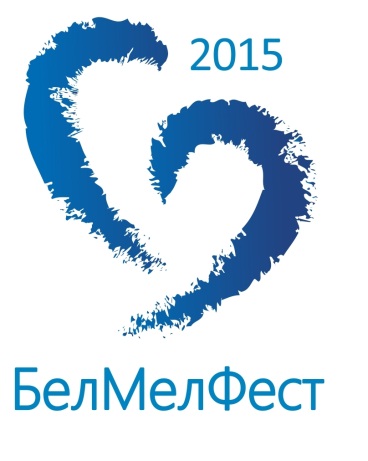 Результаты проекта
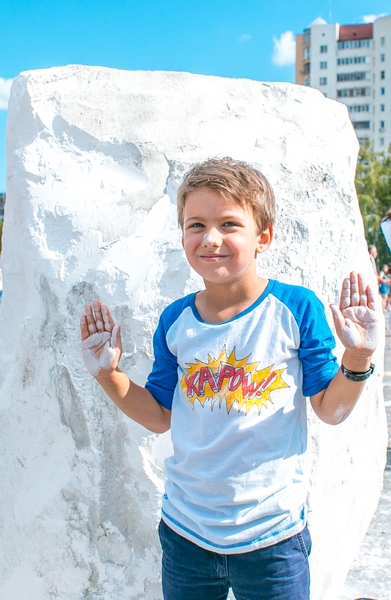 Повышение узнаваемости Белгорода на российской арене и территории СНГ
Появление новых потенциальных городов-побратимов и укрепление существующих связей 
Создание благоприятного общественного мнения к мероприятию («уникальный фестиваль», «фишка Белгорода»)
Более 70 материалов СМИ различного уровня
Активность в социальных сетях с тегом #белмелфест #belmelfest
Большое количество идей по развитию фестиваля
Готовность партнёров и спонсоров к сотрудничеству с фестивалем
Результаты проекта
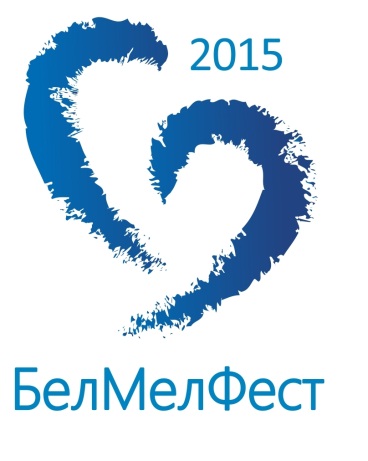 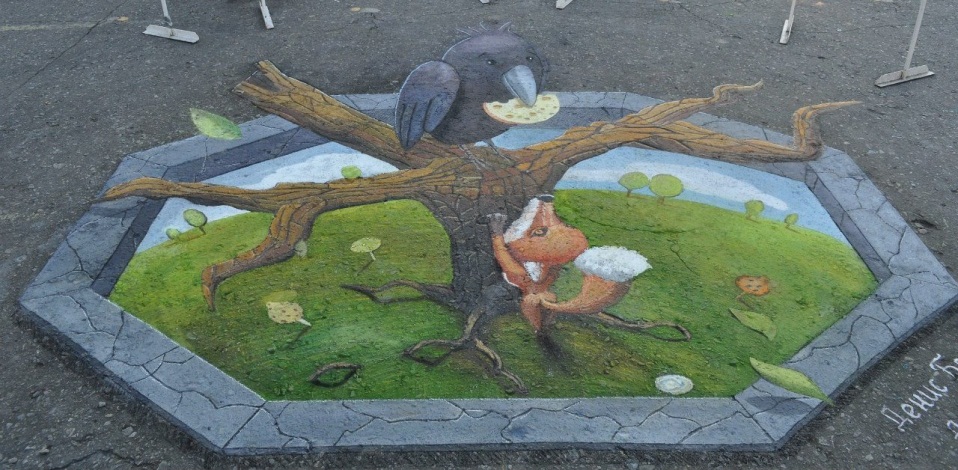 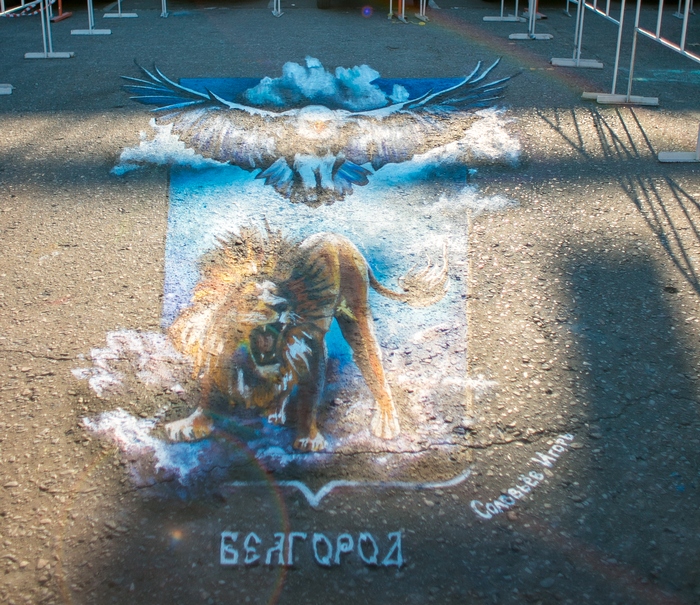 II место
Денис Брянцев, Анастасия Лопатина 
(Актобе, Казахстан)
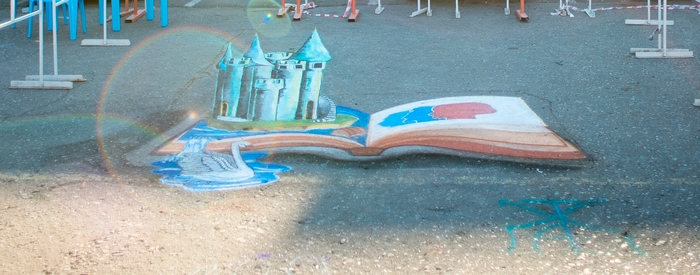 I место
Игорь Соловьёв, Александра Рыкова 
(Ессентуки, Россия)
III место
Семья Жулиных (Белгород, Россия)
Конкурс 3D-рисунков
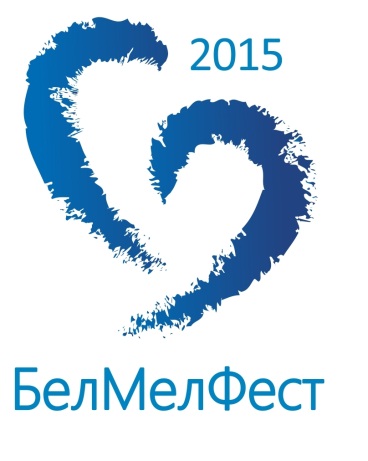 Результаты проекта
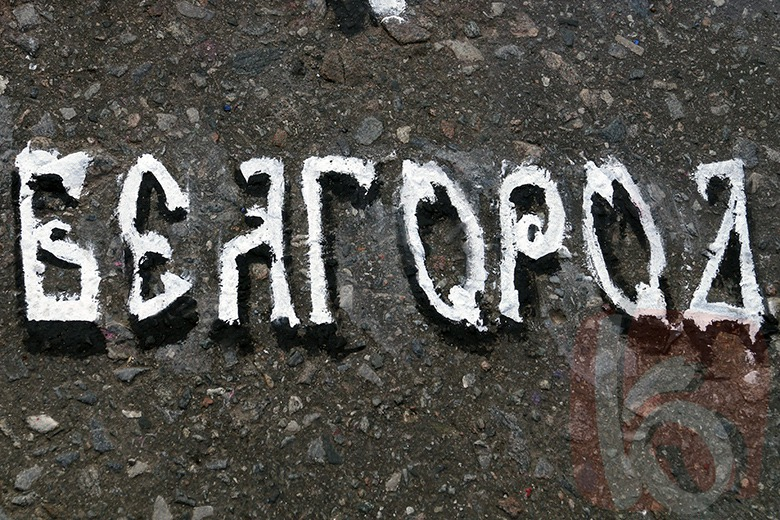 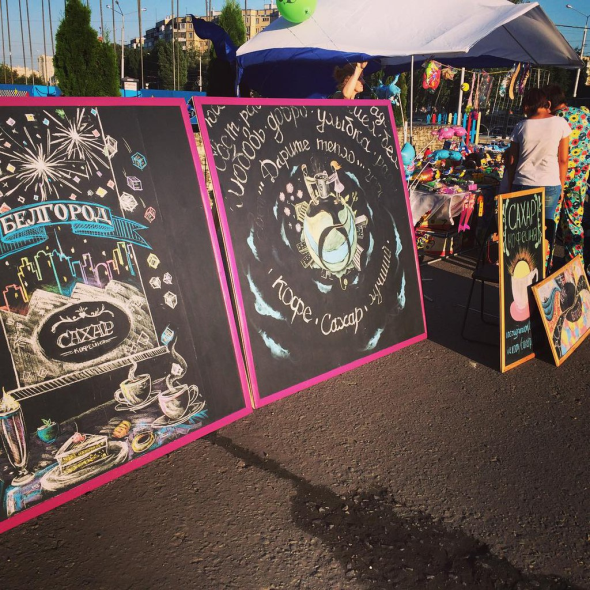 Белгород – в 3D на асфальте
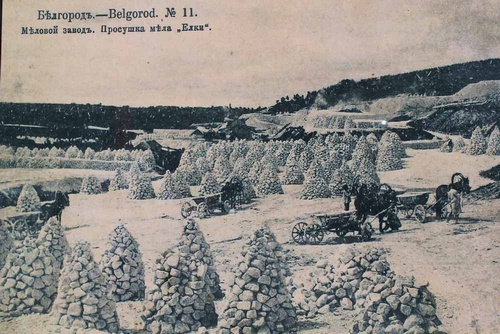 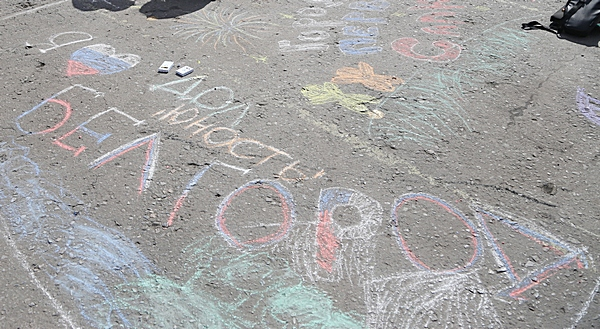 Белгород – на 
меловых досках
Белгород – на детских рисунках
Белгород – на ретро-открытках
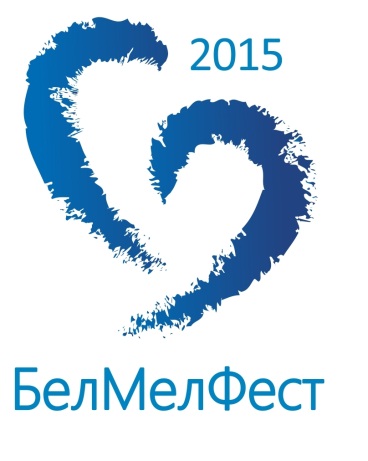 Результаты проекта
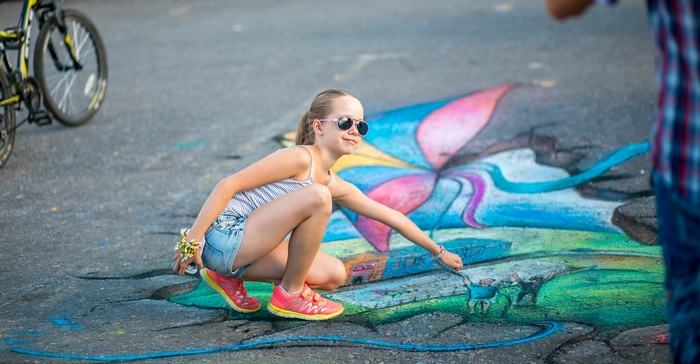 Жители города впервые 
увидели вживую 3D-рисунки
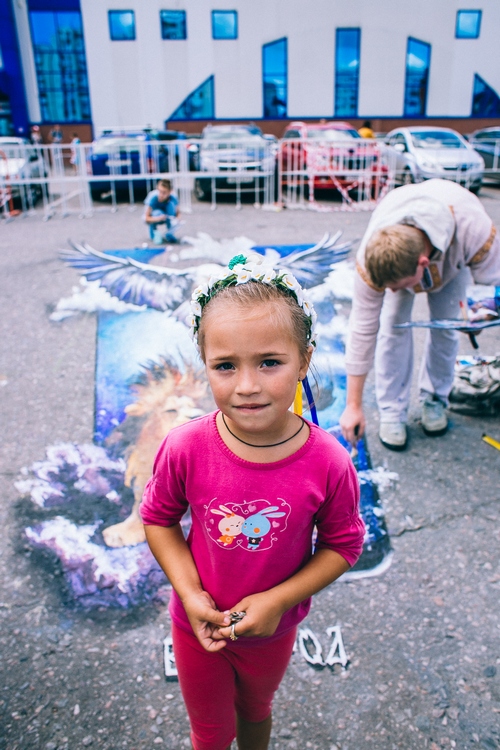 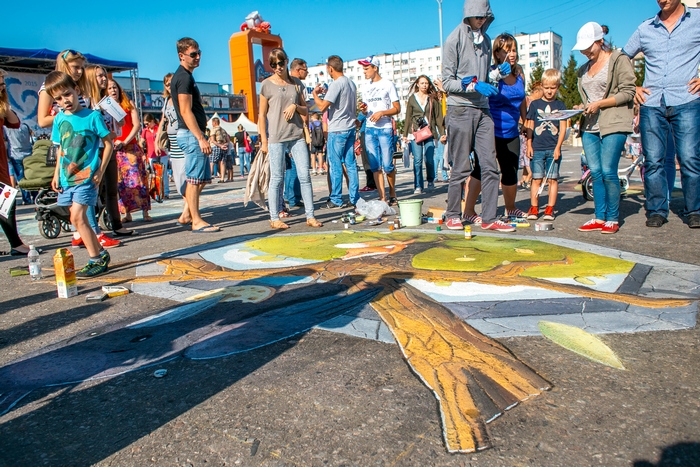 Белгород появился на сотнях 
рисунков и фотографий
Начинающие белгородские художники 
приобщились к новому направлению искусства
Результаты проекта
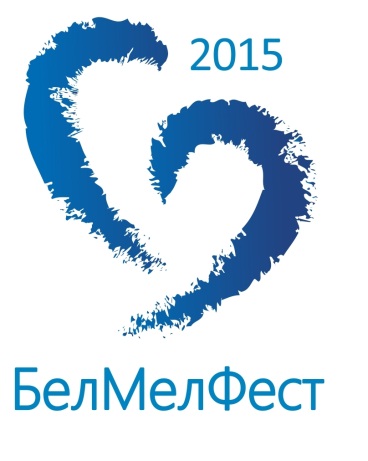 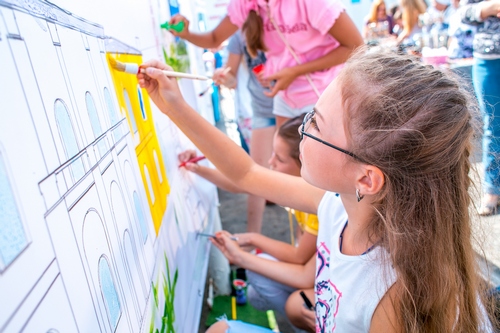 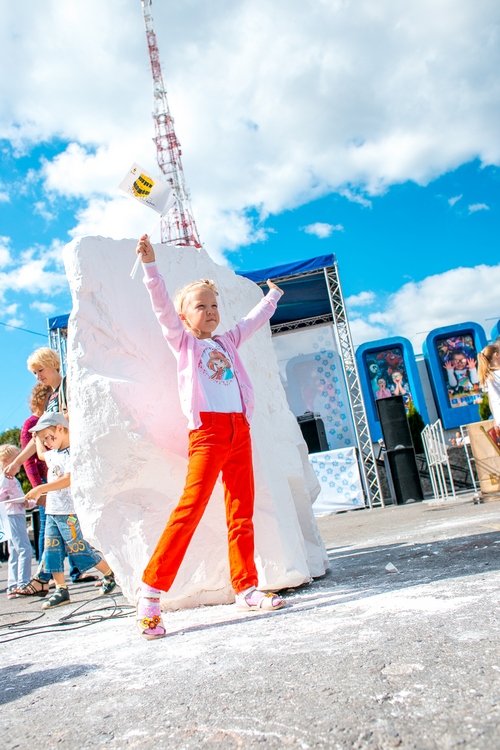 Мы – белгородцы. Баннер в подарок Белгороду 
ко Дню города совместно изготовили участники 
БелМелФеста
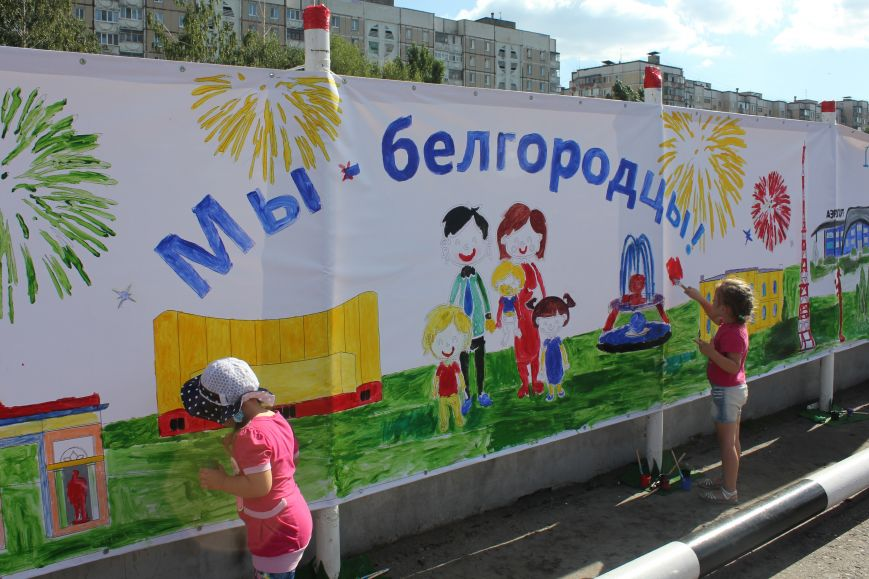 Мел объединил горожан 
и гостей города
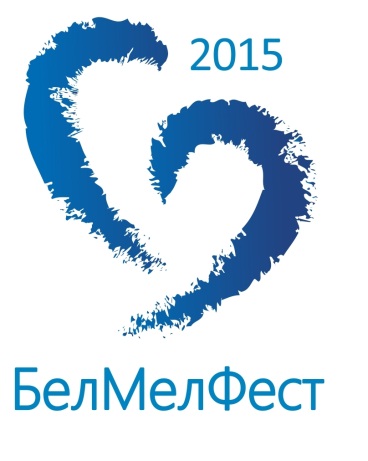 Результаты проекта
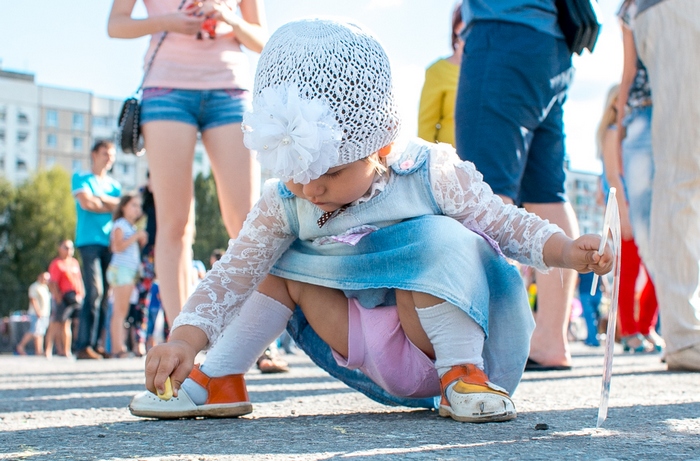 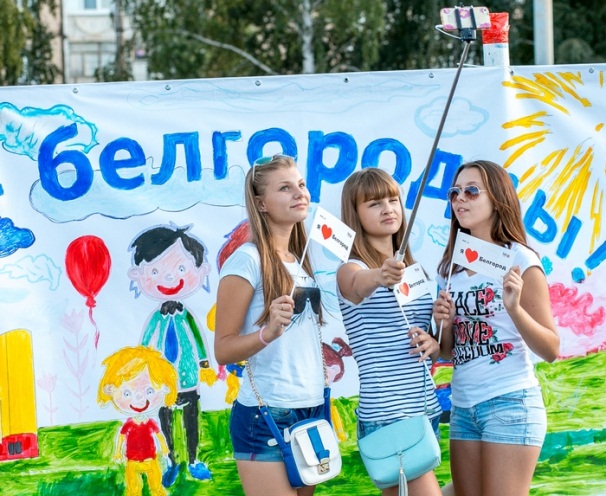 Сработал призыв: БелМелФест – приди в белом!
Сообщения в соцсетях с тегами 
#belmelfest и #белмелфест
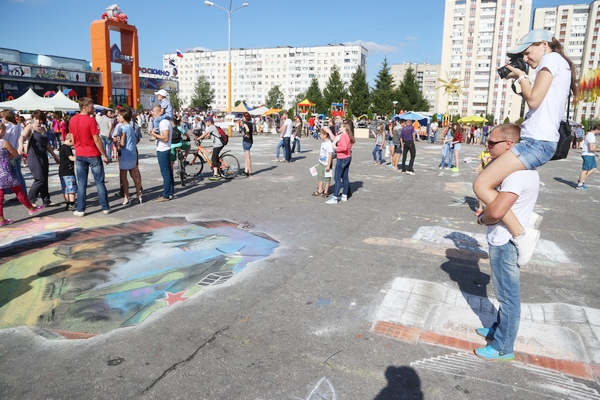 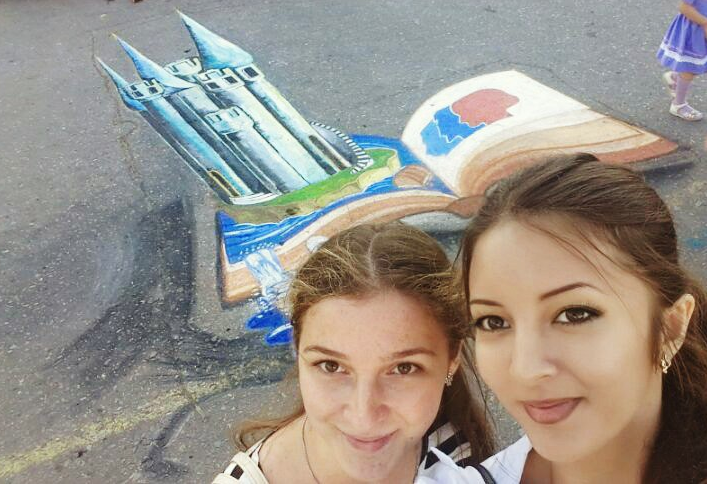 Результаты проекта
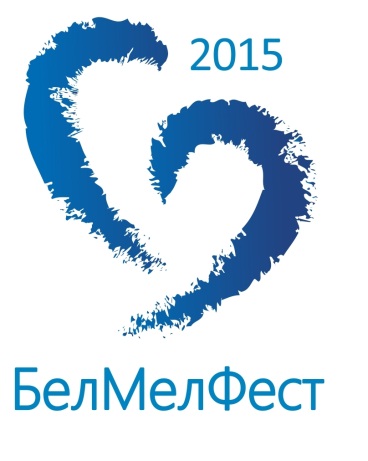 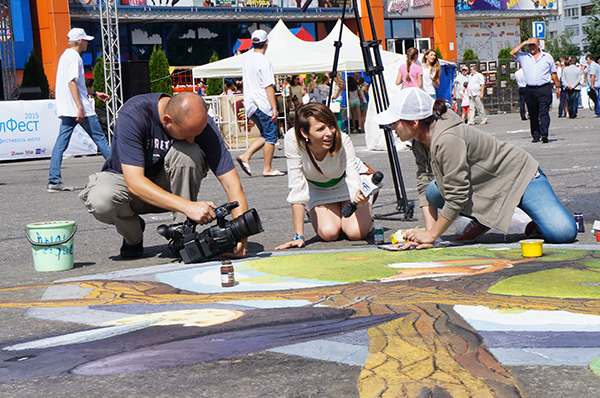 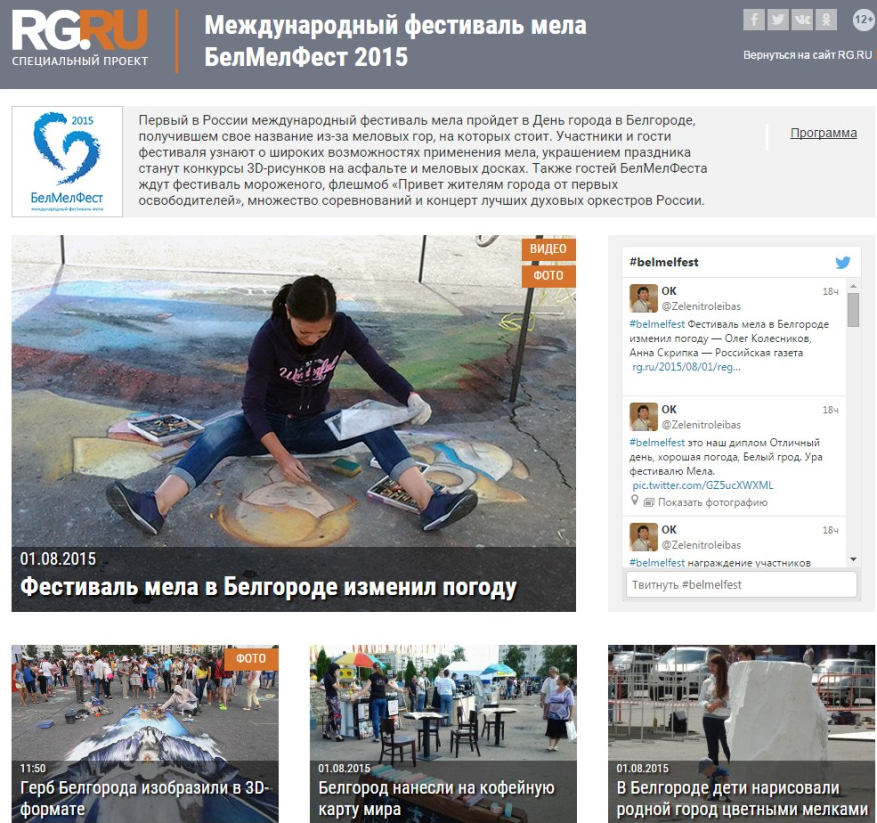 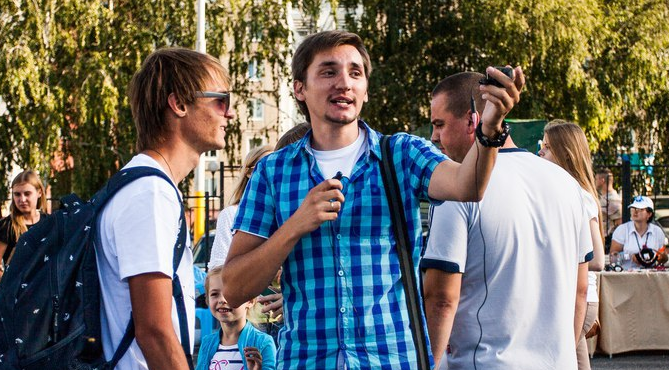 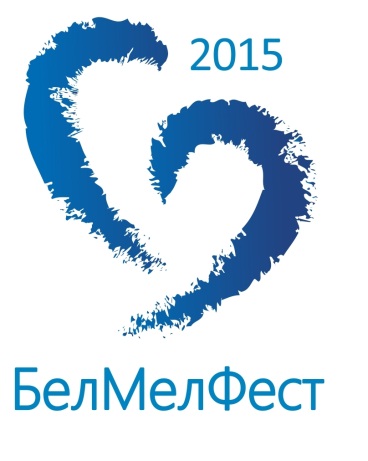 Команда проекта
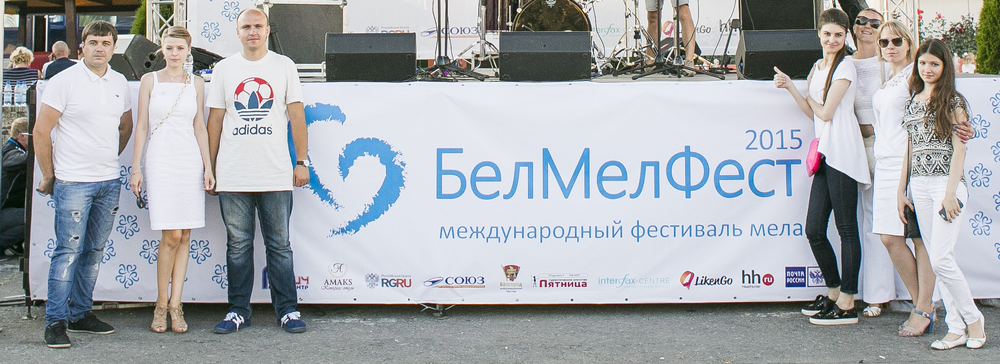 Управление информации и массовых коммуникаций администрации города Белгорода